Кои били траките?
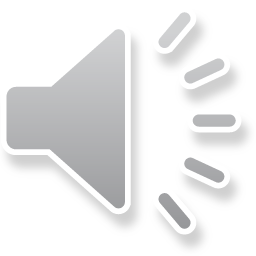 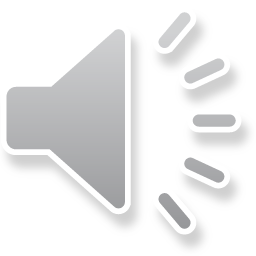 Племена и държава
Траките живеят на отделни племена, всяко от които се стреми да запази своята самостоятелност и да образува отделна държава. Основната част от населението обитава малки села с прости жилища и стопански сгради, заобиколени с дворове. За защита от вражески нападения на естествено укрепени места са изграждани крепости, в които при нападение траките укриват не само покъщнината, но и добитъка си.
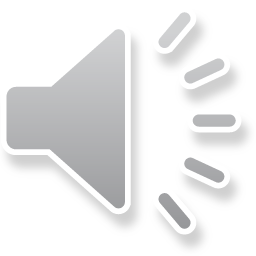 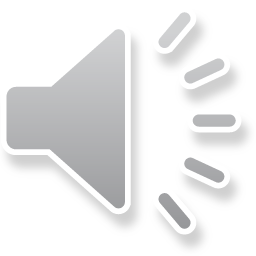 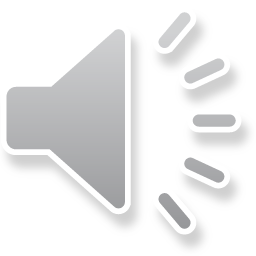 Бит и поминък
Тракия е селска страна. Развито е земеделието, скотовъдството, а в планинските райони животновъдството . От земеделските култури зърнените са предпочитани, отглеждани са също различни плодове и зеленчуци, лен и коноп. Голямо значение има лозарството – любовта на траките към виното е пословична. От ечемик приготвят питие наречено брютон. Отглеждани са различни видове дребен и едър добитък, добре развито е и коневъдството. Важно стопанско значение имат ловът и риболовът. Развити са  и някои занаяти – рударство и металообработване, грънчарство, кожарство, дървообработване и др.
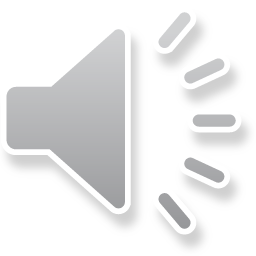 Траките и войните им
Войната е постоянен спътник в техния живот. Войската е съставена предимно от лековъоръжени пехотинци и конници. Те са въоръжени обикновено с лек кожен щит, двойка къси копия за хвърляне, къс меч или нож, лък и колчан стрели.
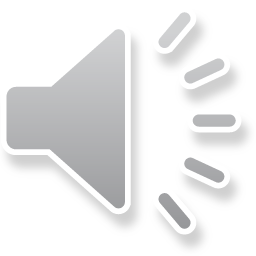 Живота на траките
Траките устройват пирове, на които имат обичай да разменят дарове с гостите си. Освен с невъздържанието в яденето и пиенето, както жените, така и мъжете в Тракия, са известни с пъстрите си дрехи и носенето на много накити.
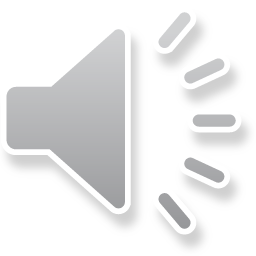 Известни личности
Една от най-известните тракийски личности е Орфей. Той е можел да пее и свири толкова хубаво, че карал всички животни да го слушат и следват по пътя му. Дори планините и скалите можели да се движат от божествената  му музика.
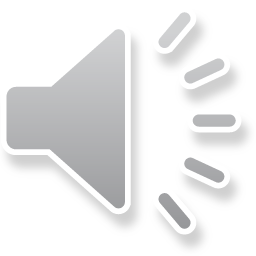